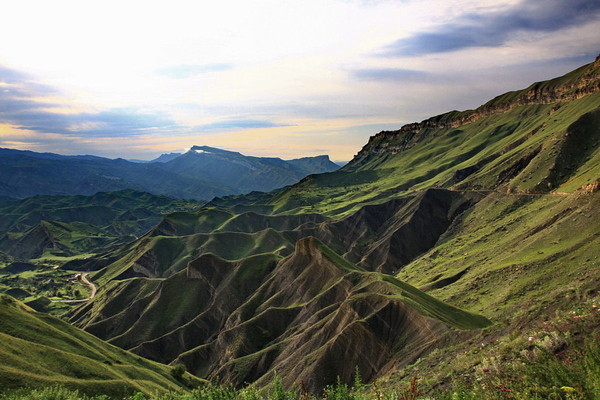 Абуталиб сказал:
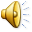 Если ты выстрелишь в прошлое из пистолета, будущее выстрелит в тебя из пушки.
Если вода протухнет, то не увидишь дна, хотя бы воды было не выше колена.
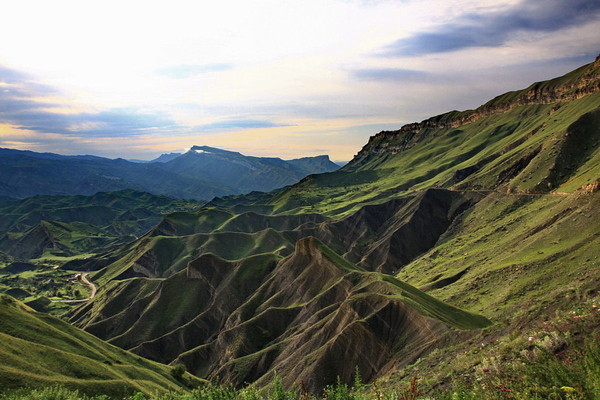 Плохое всегда называй плохим, хорошее называй хорошим.
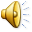 Если похвалишь, то потом не ругай то же самое; если поругаешь, то потом не хвали.
Если у тебя в кармане нет ста рублей, то не притворяйся, будто ты их имеешь.
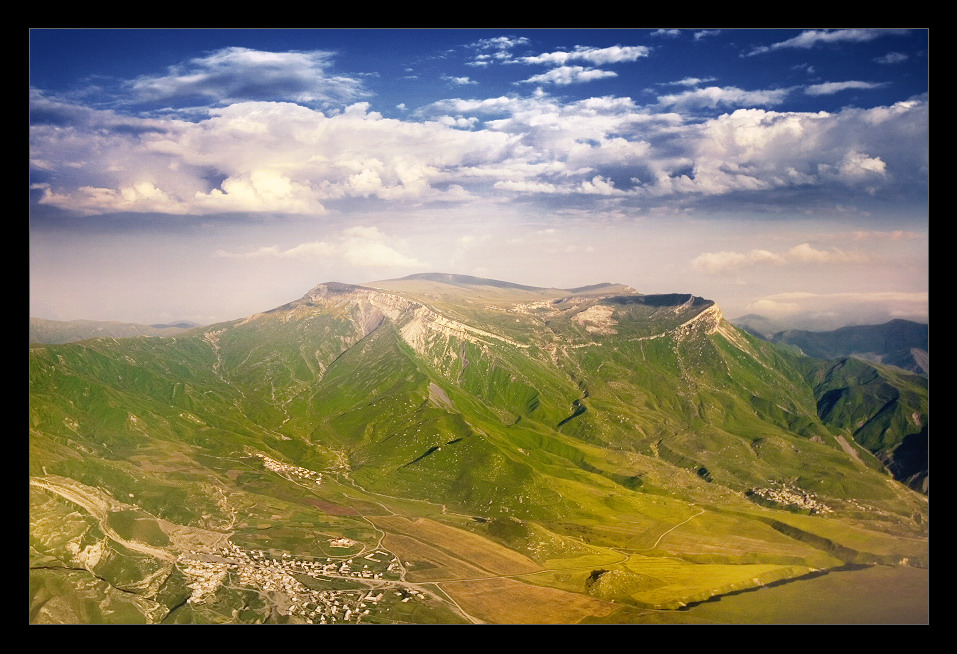 Горцы говорят, чтобы узнать настоящую цену человеку, надо спросить у семерых:
у беды
- у радости
- у женщины
- у сабли
 у серебра
 у бутылки
 у него самого
Из записной книжки
Он мудрецом не слыл
И храбрецом не слыл,
Но поклонись ему:
Он человеком был.
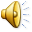 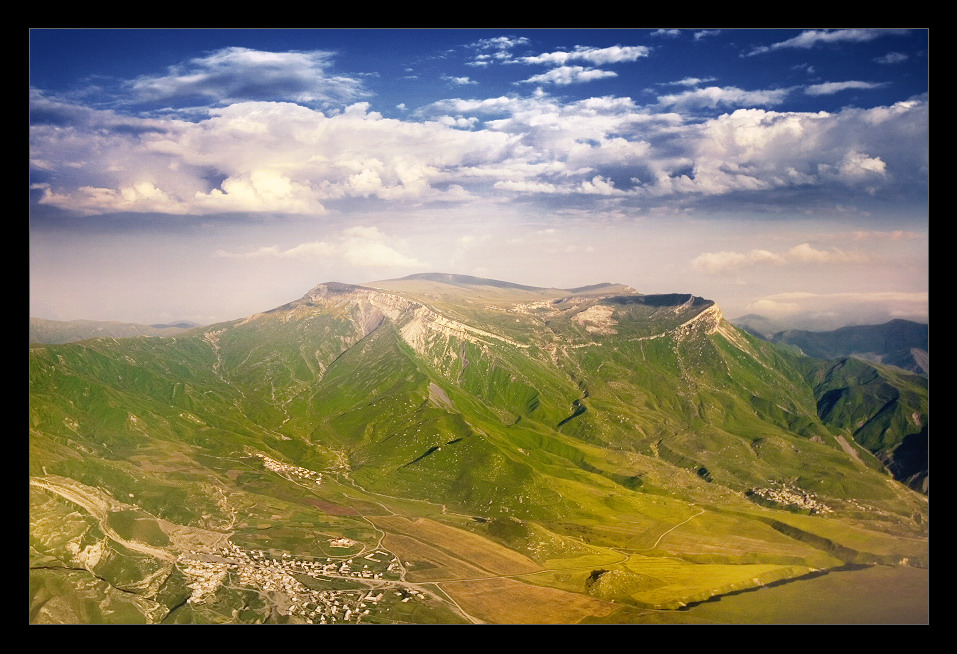 Из записной книжки
Произойти от обезьяны
Путь был человеку не мал.
В обратный путь пустился пьяный ,
За час опять животным стал.
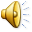 Человек и свобода, человек и честь, человек и отвага сливаются в одно понятие. Горцы не представляют, что орёл может быть двуликим. Двуликих они называют воронами. Человек – это просто название, но званье, притом званье высокое, и добиться его не просто.
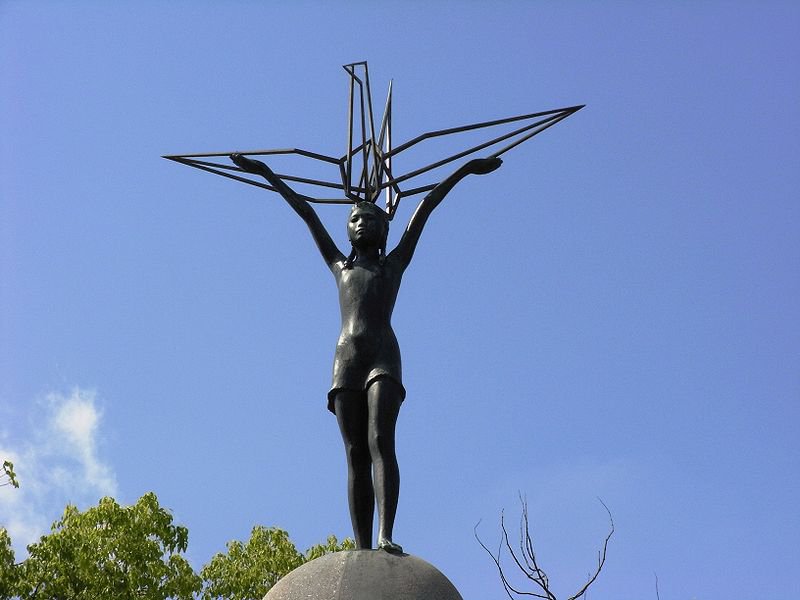 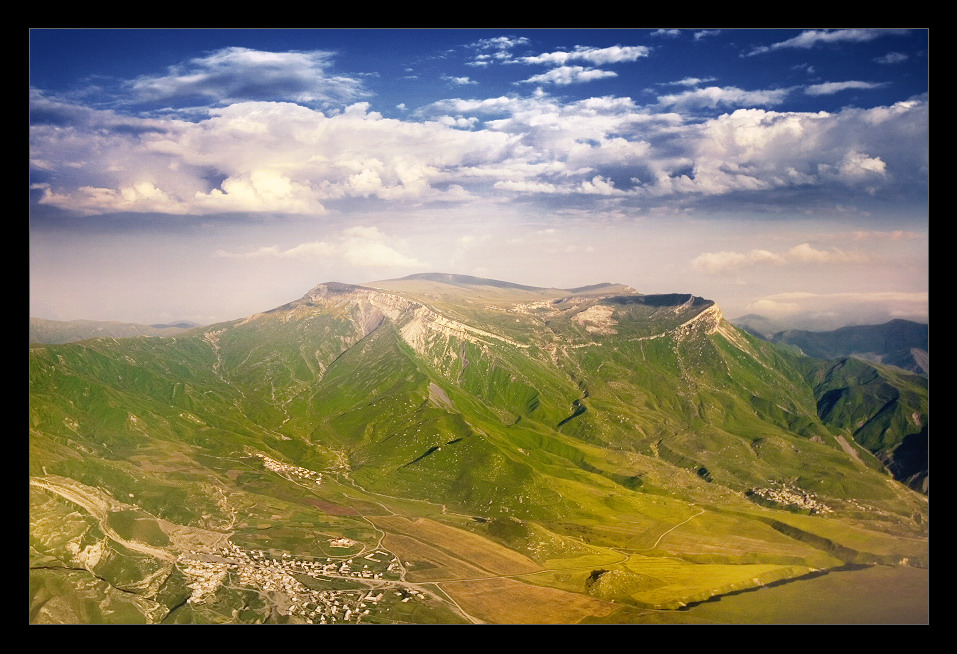 Спасибо за внимание!